Find song you want to edit:
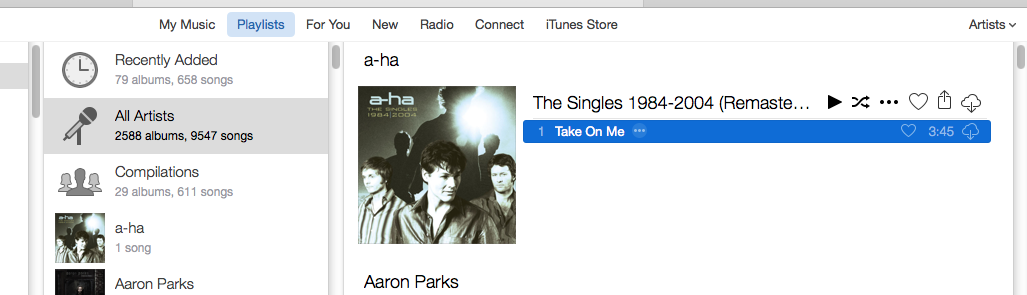 Select “Get Info”:
Select “Options” menu to find the start/stop dialog boxes:
Check boxes and enter desired start/stop time:
Add edited song to new playlist:
Note that original time will remain next to song, but time will be adjusted when played: